Summary presentation
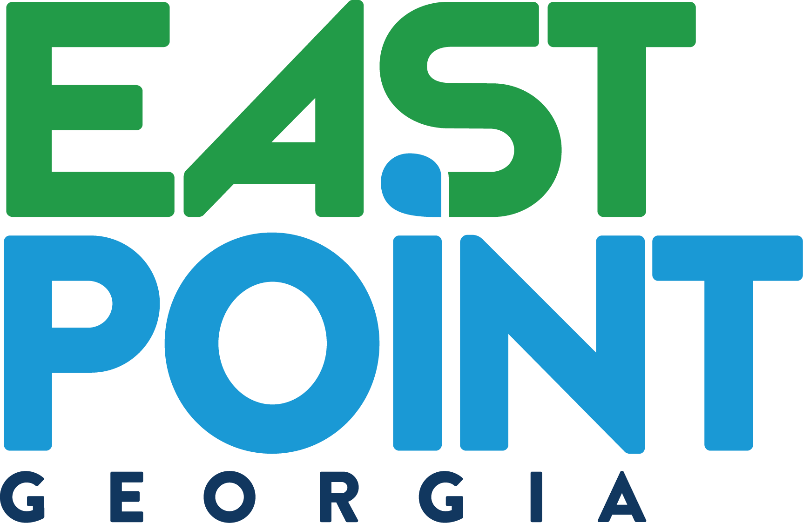 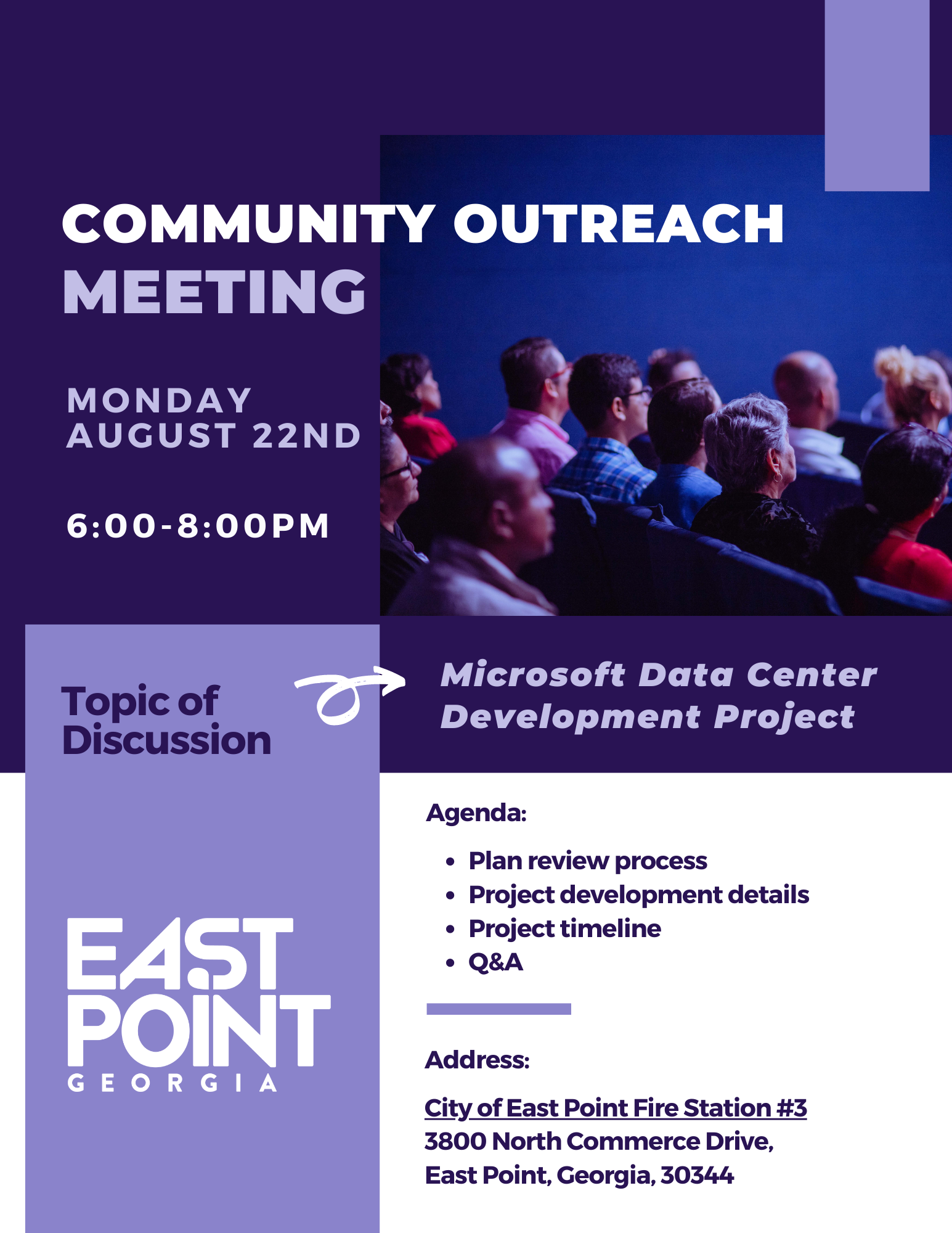 Community Meeting 
Plan Review Committee
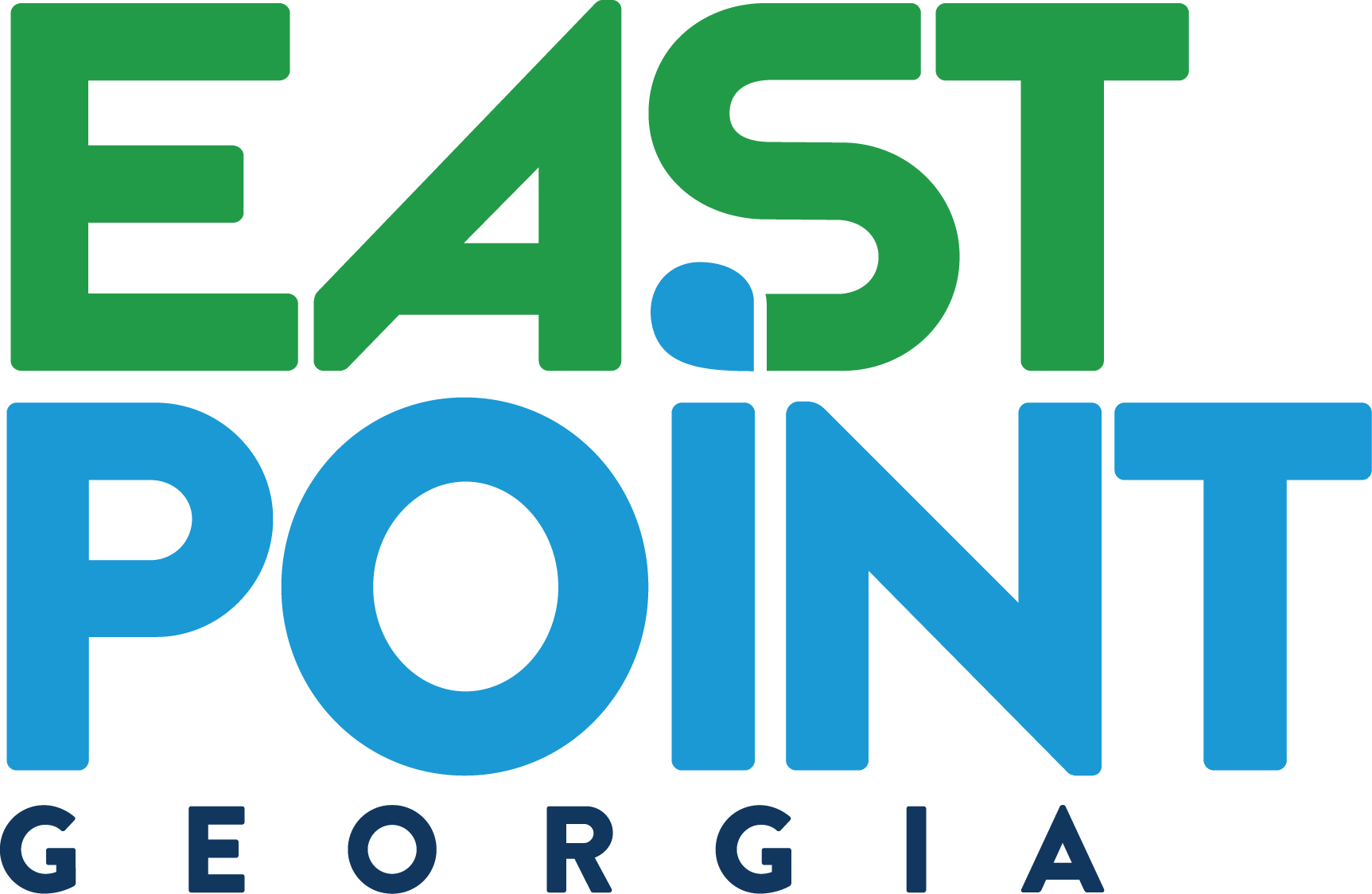 Agenda
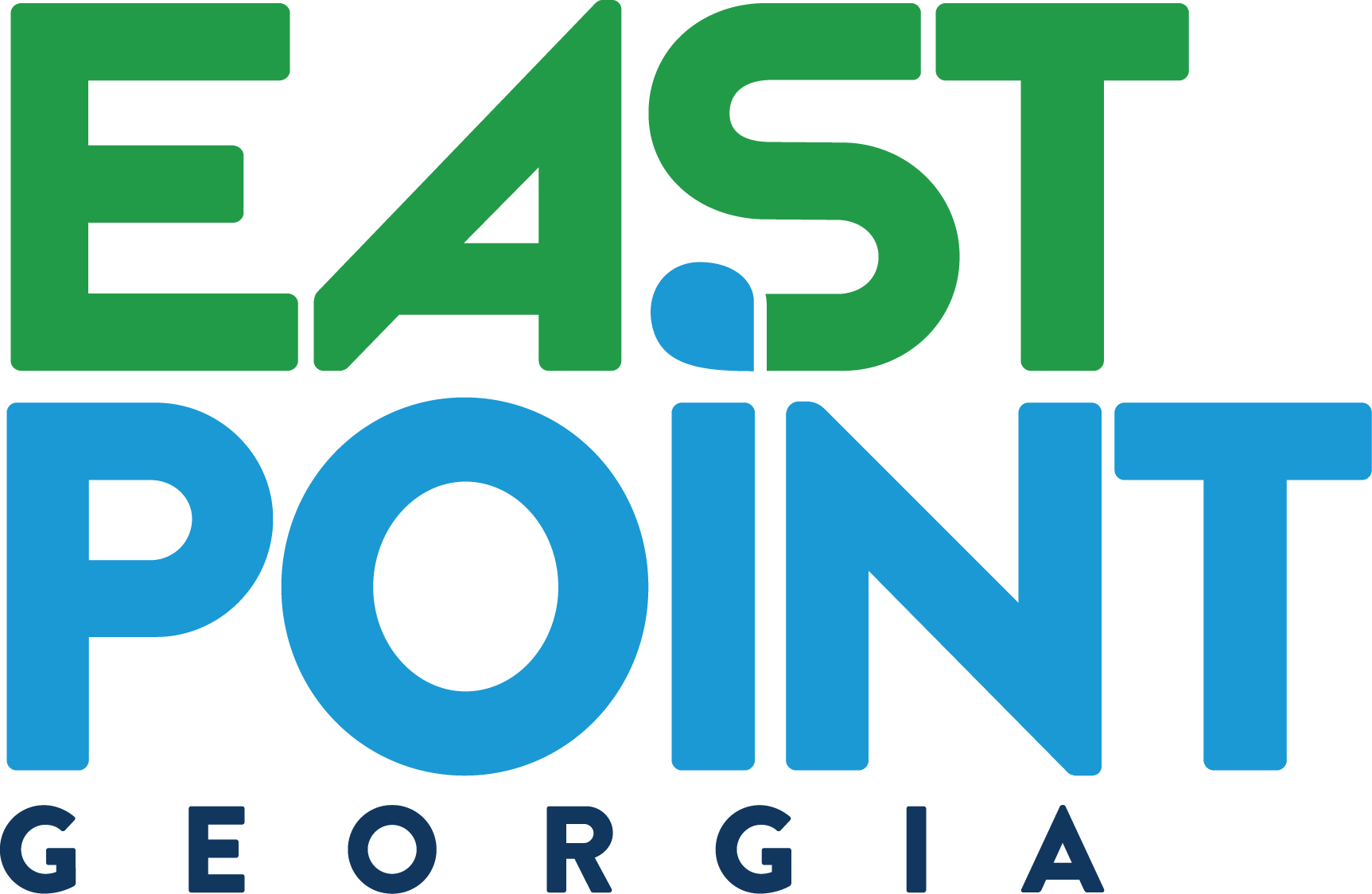 Agenda
Planning and Community Development Department
Zoning Division
Permit & License Division
Building Inspection Division

Water Resources Department
City Engineering
Stormwater/Soil Erosion
Water and Sewer
Land Disturbance Permit
Commercial Pre-Treatment

Fire Marshall – Inspections
Blasting Permits

Police – Traffic

East Point Power – Electric
Arborist

Public Works Department
Transportation Engineering
Technical plan review committee (TPRC)
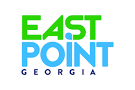 Planning and Community Development Department
Kimberly Smith, Director
Herbert Bush, Project Manager-Sr. Planner
Tayla Solomon, Associate Planner
Santo Bowles, Chief Building Official

Water Resources Department
Melissa Echevarria, Director
Richard Randolph, City Engineer
Reza Aral, City Engineer, Stormwater Division Manager 
Armond Jenkins, Storm Water Coordinator

Fire Marshal – Inspections
Chief Corey Thornton
Chief Marcus Anderson
Technical plan review committee (TPRC)
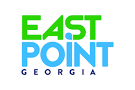 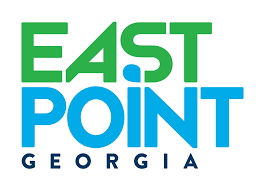 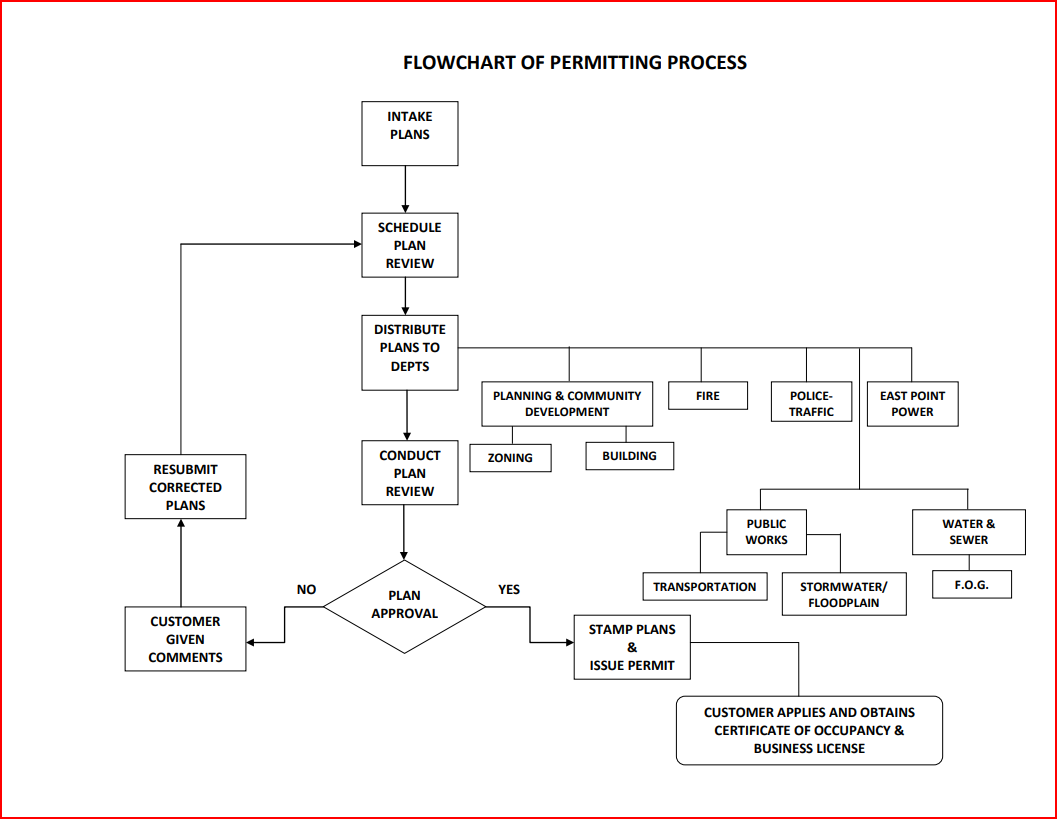 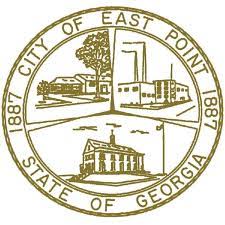 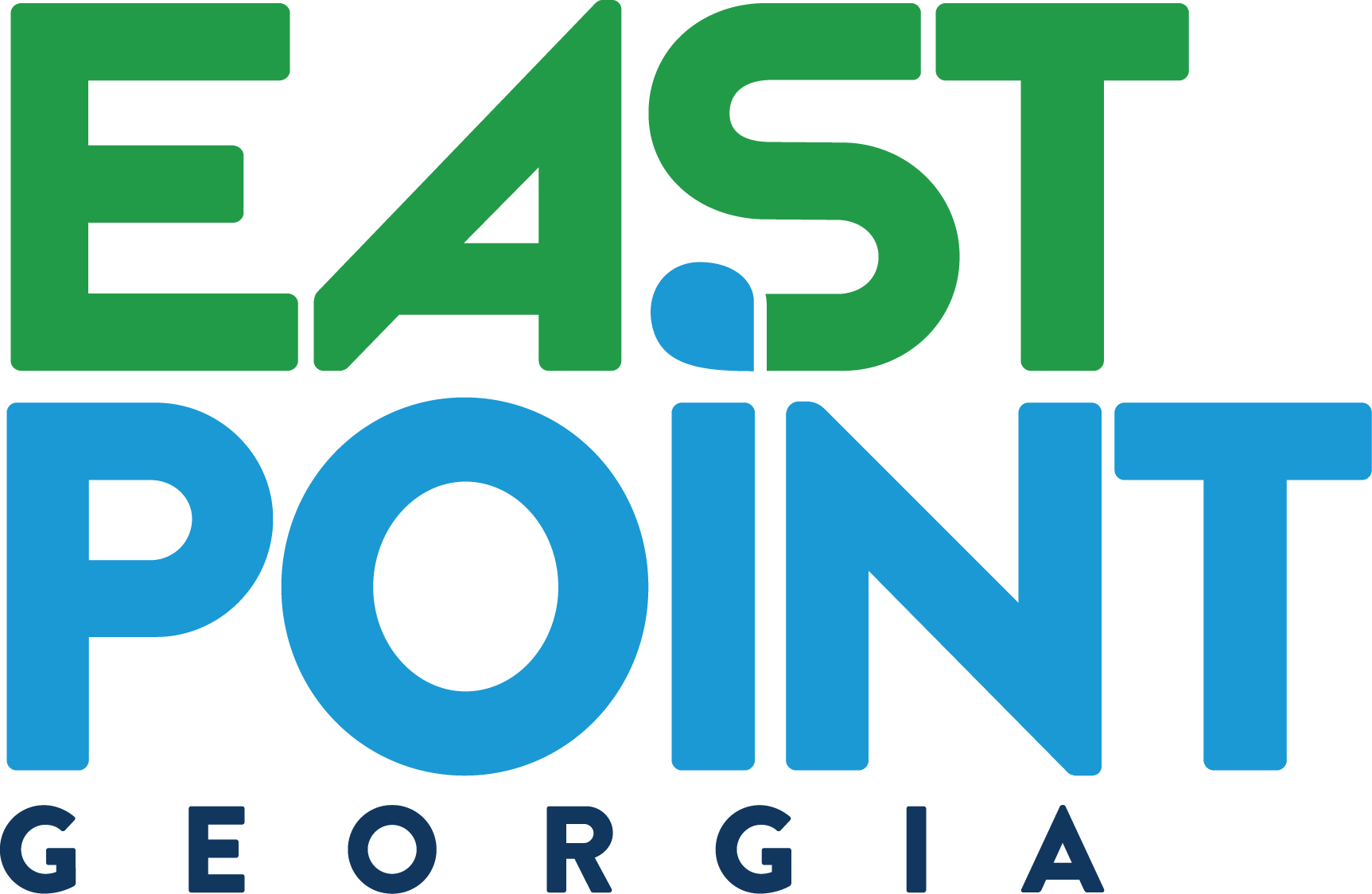 Planning and Community Development Department  -  Kimberly Smith, Director
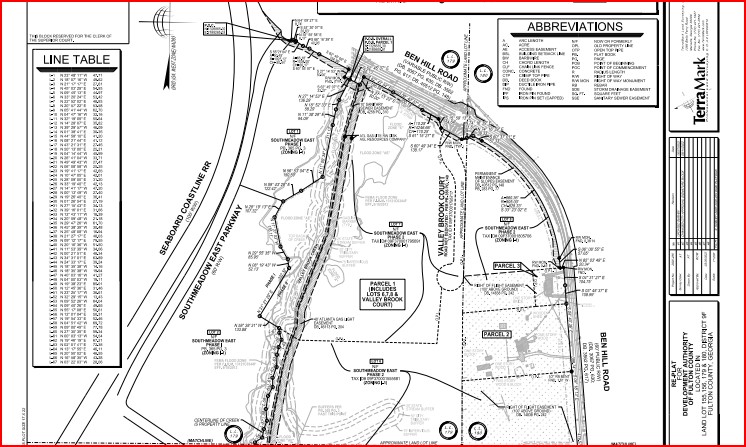 Project Permit TimeLine
Concept Meeting Spring 2021
Rezoning    Summer 2021
Lot Combination-Preliminary Plat Summer 2022
Land Disturbance Summer 2022
Blasting Permits Summer – Fall 2022
Final Plat TBD
Building Permits TBD
Inspections TBD
Building Final and CO and Business License TBD
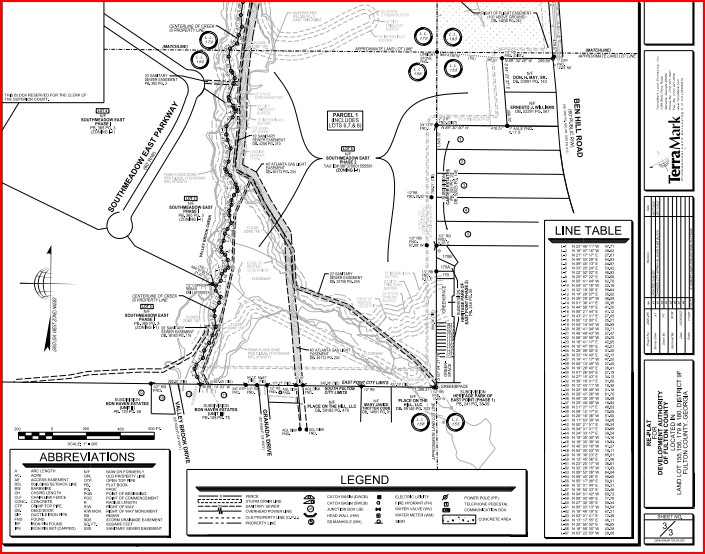 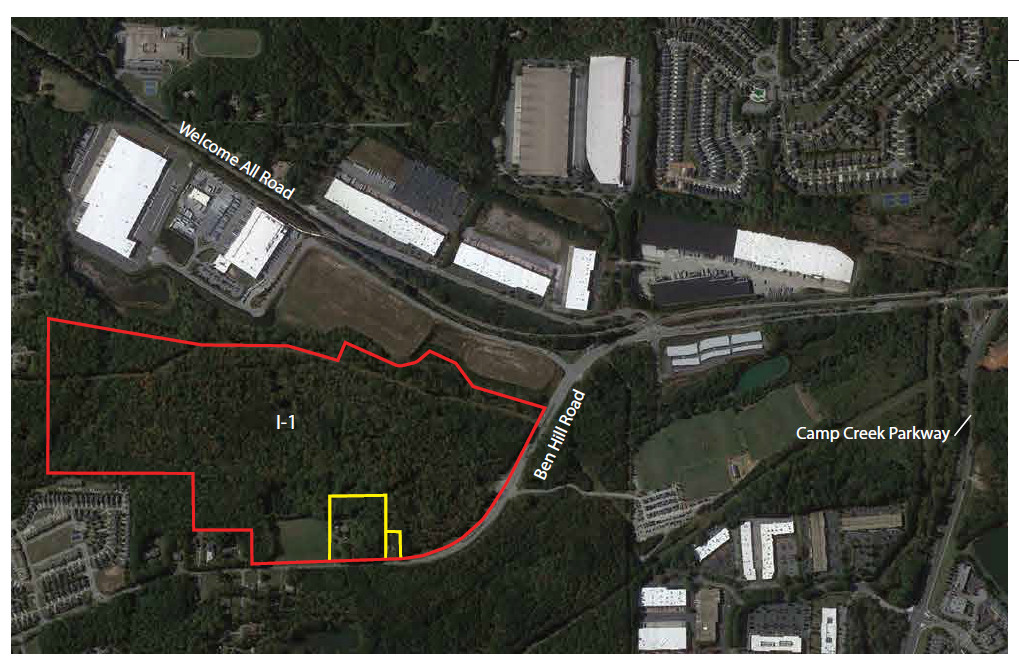 Project Permit TimeLine
Concept Meeting Spring 2021
Rezoning Summer 2021
Lot Combination-Preliminary Plat Summer 2022
Land Disturbance Summer 2022
Blasting Permits Summer – Fall 2022
Final Plat TBD
Building Permits TBD
Inspections TBD
Building Final and CO and Business License TBD
Building &
Inspections
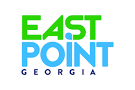 Purpose & Intentof Building Regulations
Provide reasonable controls for the design, construction, use, occupancy and maintenance of buildings
Provides for a minimum level of safety
cannot legally be made to require construction of a quality more than necessary to furnish a reasonable degree of safety.
The term minimum should not be misconstrued to mean the acceptance of inferior or shoddy work. It simply means work that provides the very minimum acceptable level of safety.
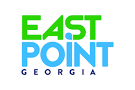 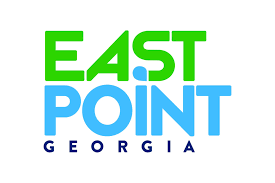 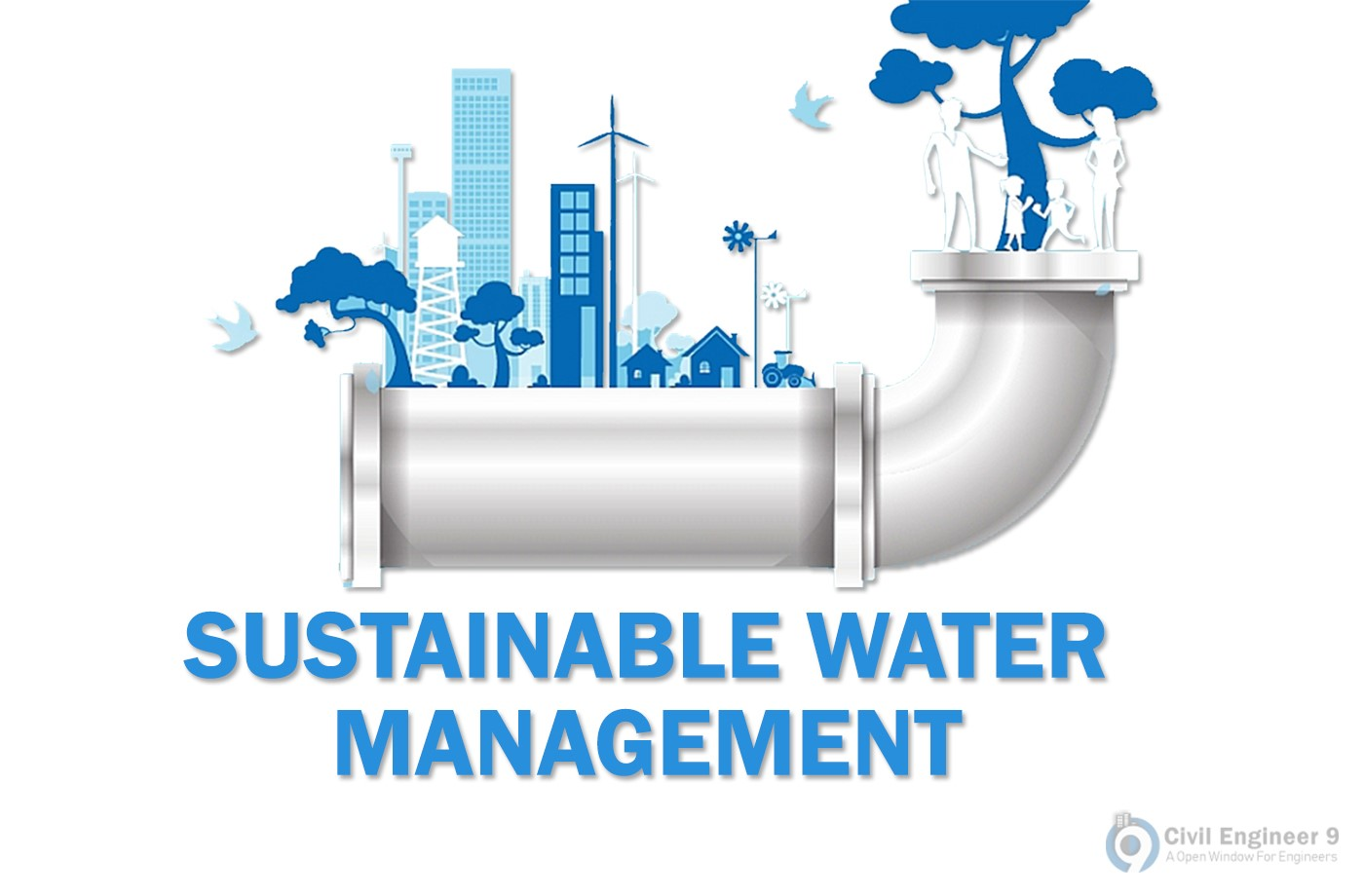 Storm Water Management 

Ensure Compliance with Federal, State and City Floodplain Ordinance.
Comply with Georgia Storm Water Management Manual and City Ordinance for water quality and water quantity.
Provide technical guidance and engineering for Storm Water Division
Water Resources Department (Water, Sewer and Storm Water)
Water resource departmentEnvironmental Compliance
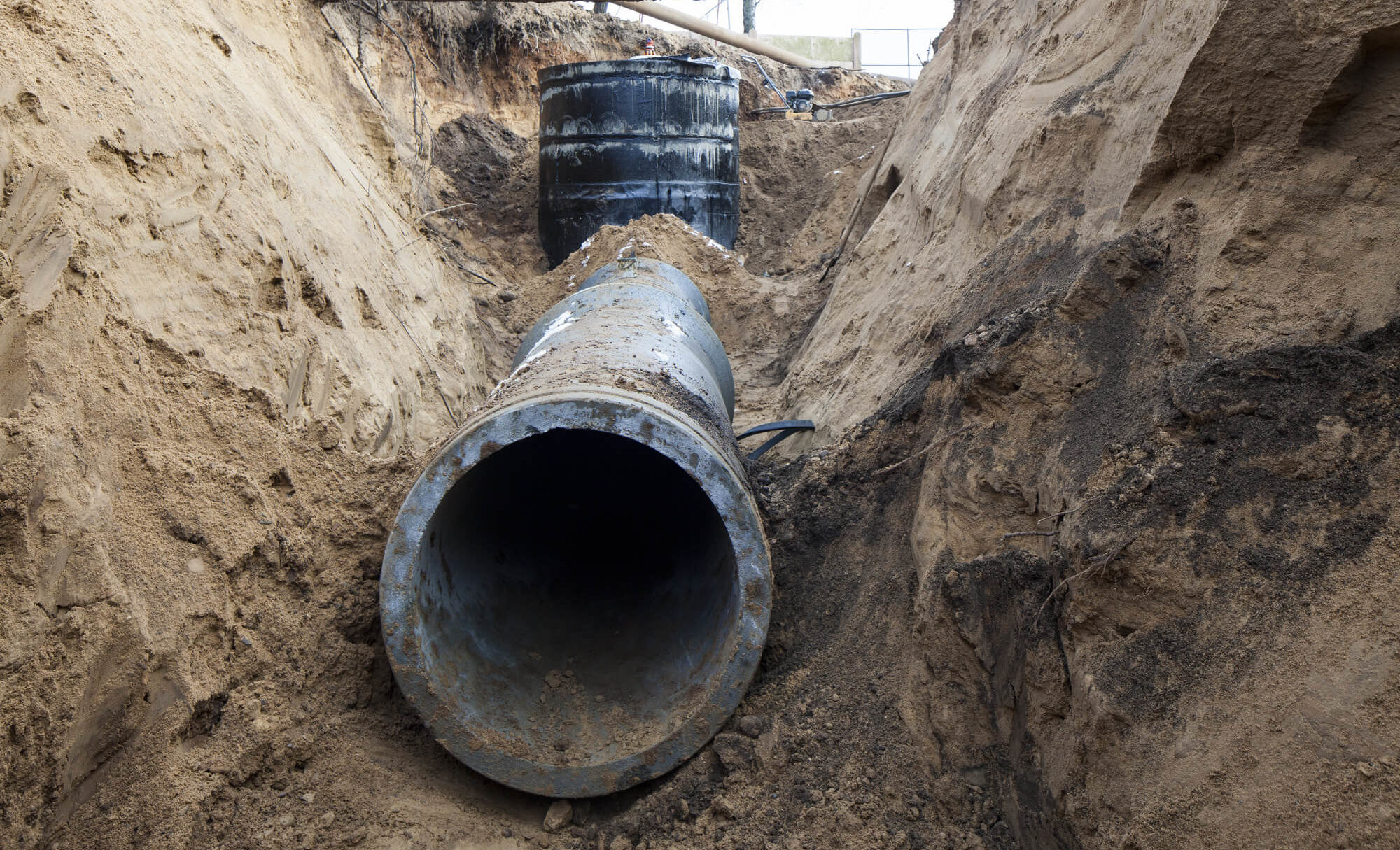 Ensure the city meets the compliance standards for the Georgia Erosion and Sedimentation Act regarding Land Disturbance Permitting, Inspections and Sampling in accordance with the projects Notice of Intent from project start to completion. 
 Project plans with land disturbance under an acre must be approved by the city
 Project plans with land disturbance over an acre must be approved by the city and the state 
 Approval documentation from the EPD is required for construction activities disturbing more than 50 acres
 Approved plans, LDP documentation, performance bond and a pre-construction meeting is required prior to construction activity (land disturbance)
 Maintenance bond is required after the completion of the project
 Project with the inclusion of retaining walls are certified and inspected by a third-party Professional Engineer P.E.
 Third party P.E. must provide inspection reports signed by a P.E.
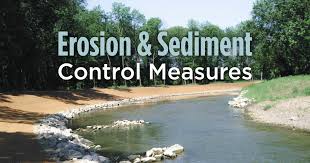 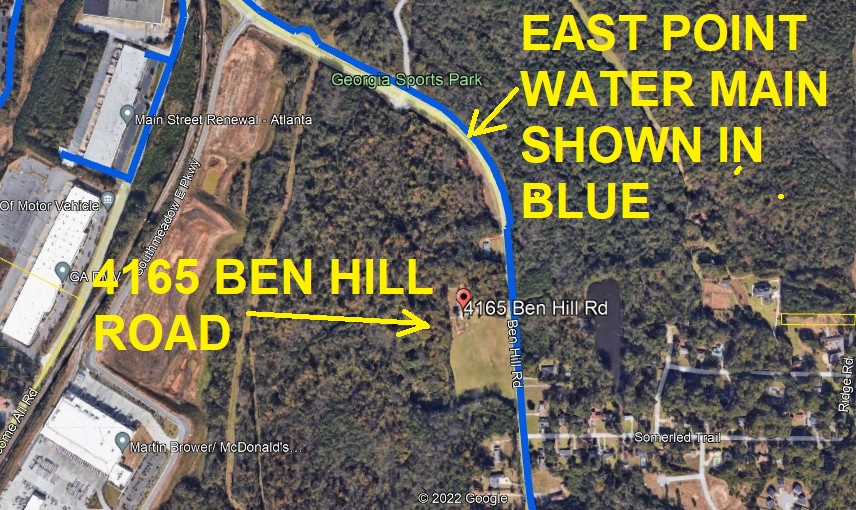 Water Resources DepartmentWater and Sewer
Ensure protection of city water and sewer distribution system. Ensure site meets city compliance standards for water and sewer construction. 
Provide aerial mapping of blasting location.
Provide Pre and Post CCTV of city’s sewer main to ensure the lines remain intact with no damage.
Provide Leak Detection for areas of water main in close proximity to blasting.
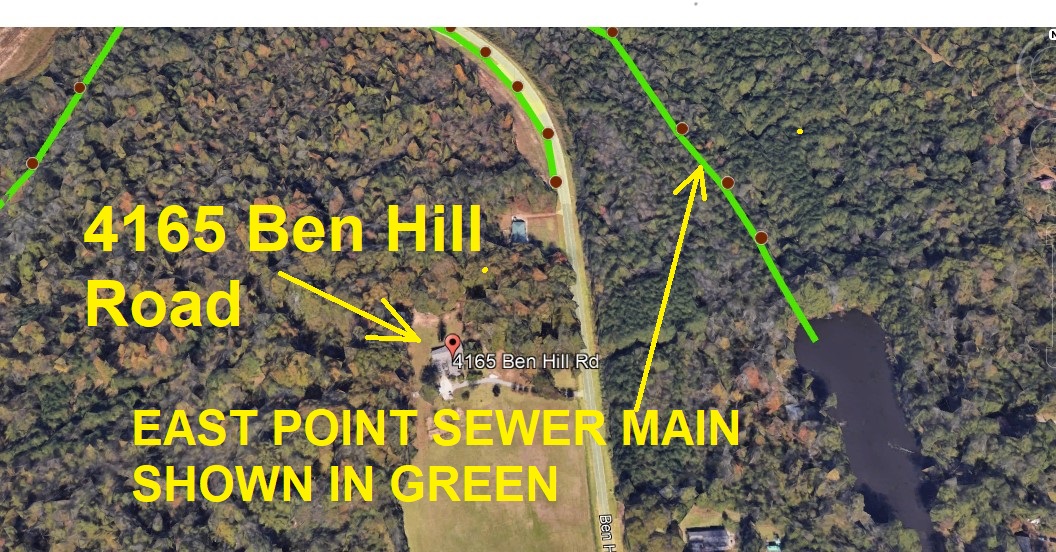 Water and Sewer
Issues LAND DISTURBANCE 	 PERMITS
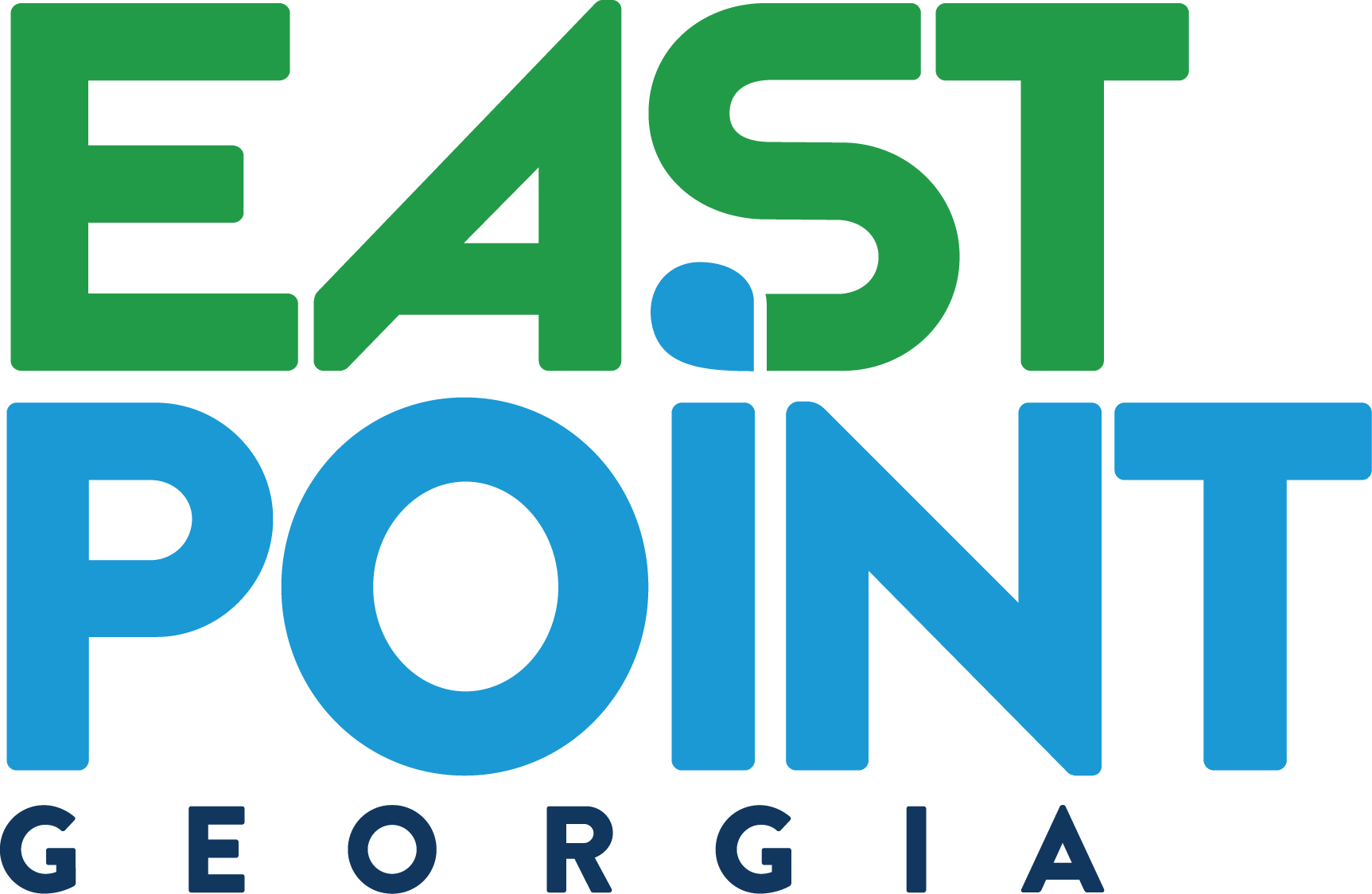 Fire Department-Blasting Permit
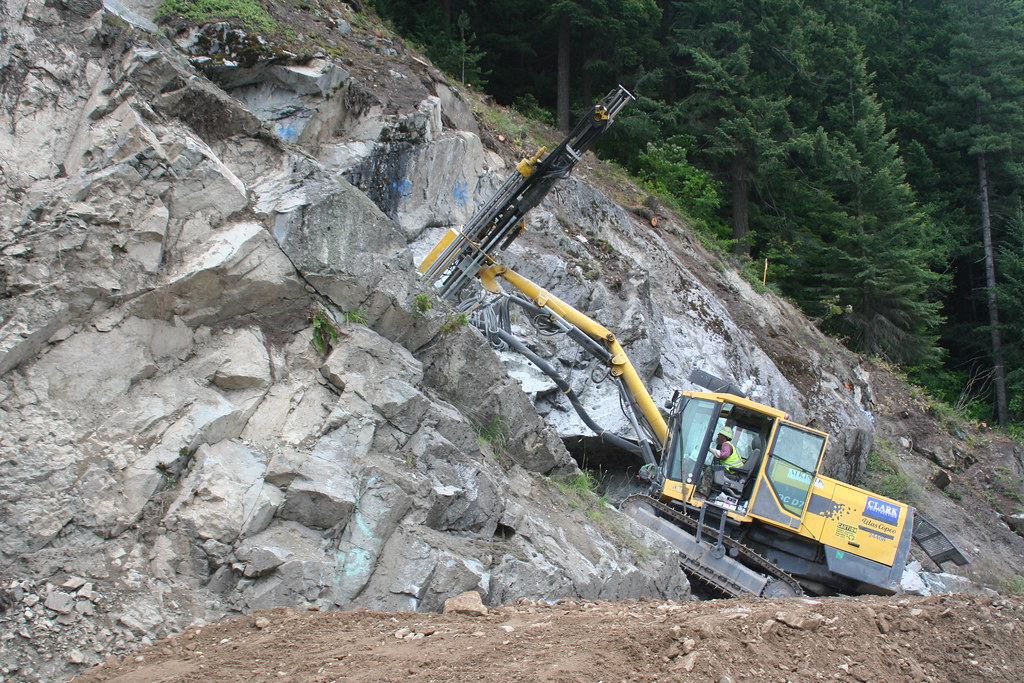 Fire Department – plan Review
There are many different conditions and variables to new construction, especially in Georgia. Rock and stone rugged terrain creates challenges to builders and, at times, blasting is necessary for the build. 
When a construction job requires blasting, a blasting permit is necessary. The East Point City Fire Department is involved in the plan review process and issues permits for builders in the city limits.
This Photo by Unknown Author is licensed under CC BY-NC-ND
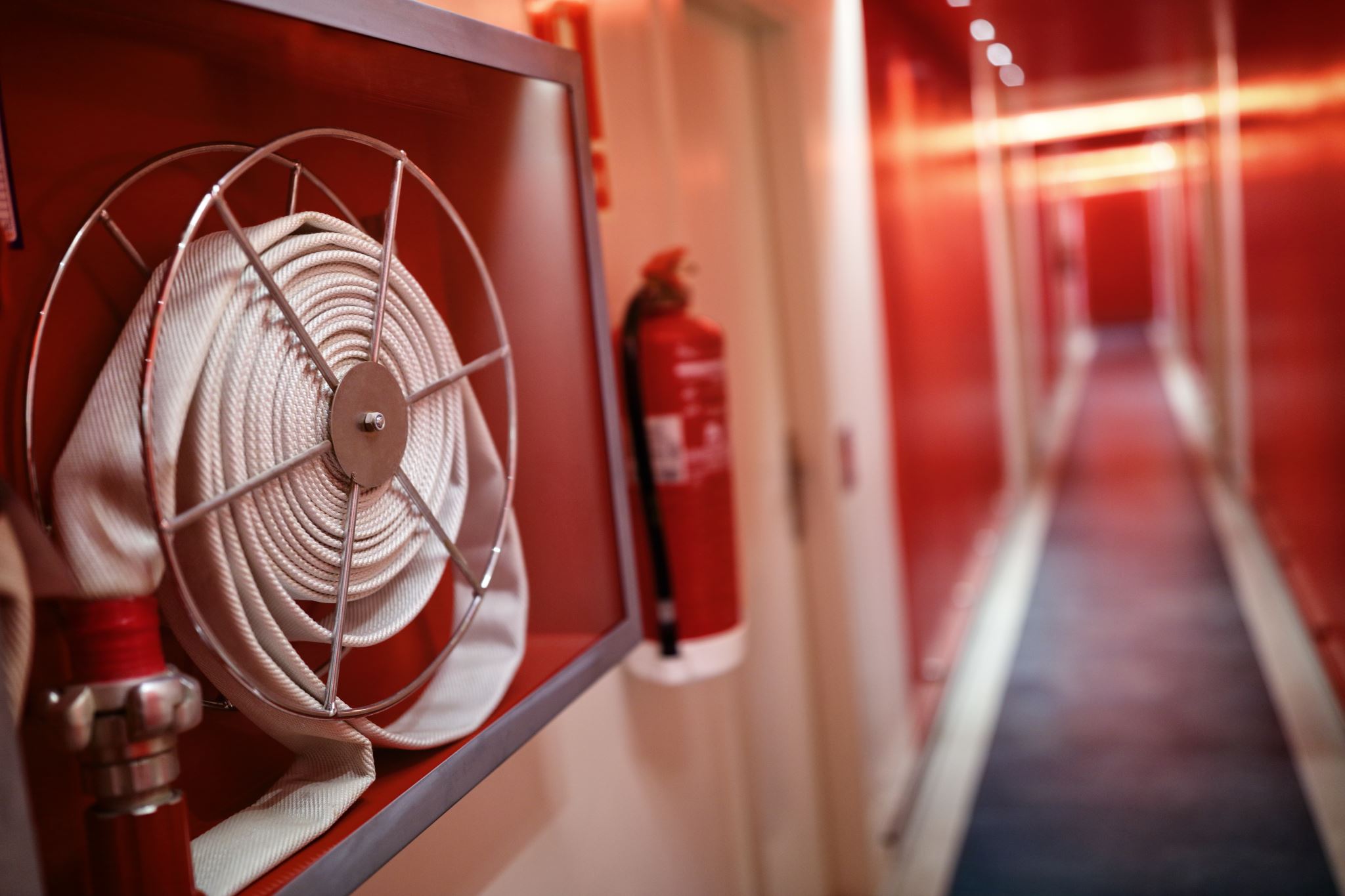 Blasting Permit Process
 
Applicants request a Blasting Permit, by submitting their request with all required license & permits to the City of East Point Fire Department.

In addition, applicant makes a request to the City of East Point Water & Sewer Department for infrastructure integrity testing.

Once approved by Water & Sewer, the Blasting Permit is issued by the fire department after the site is inspected by the fire department and is valid for 7 days – if additional time is needed, a new applications is submitted, and additional fees are paid.
Fire department – plan review
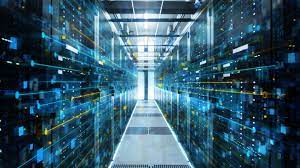 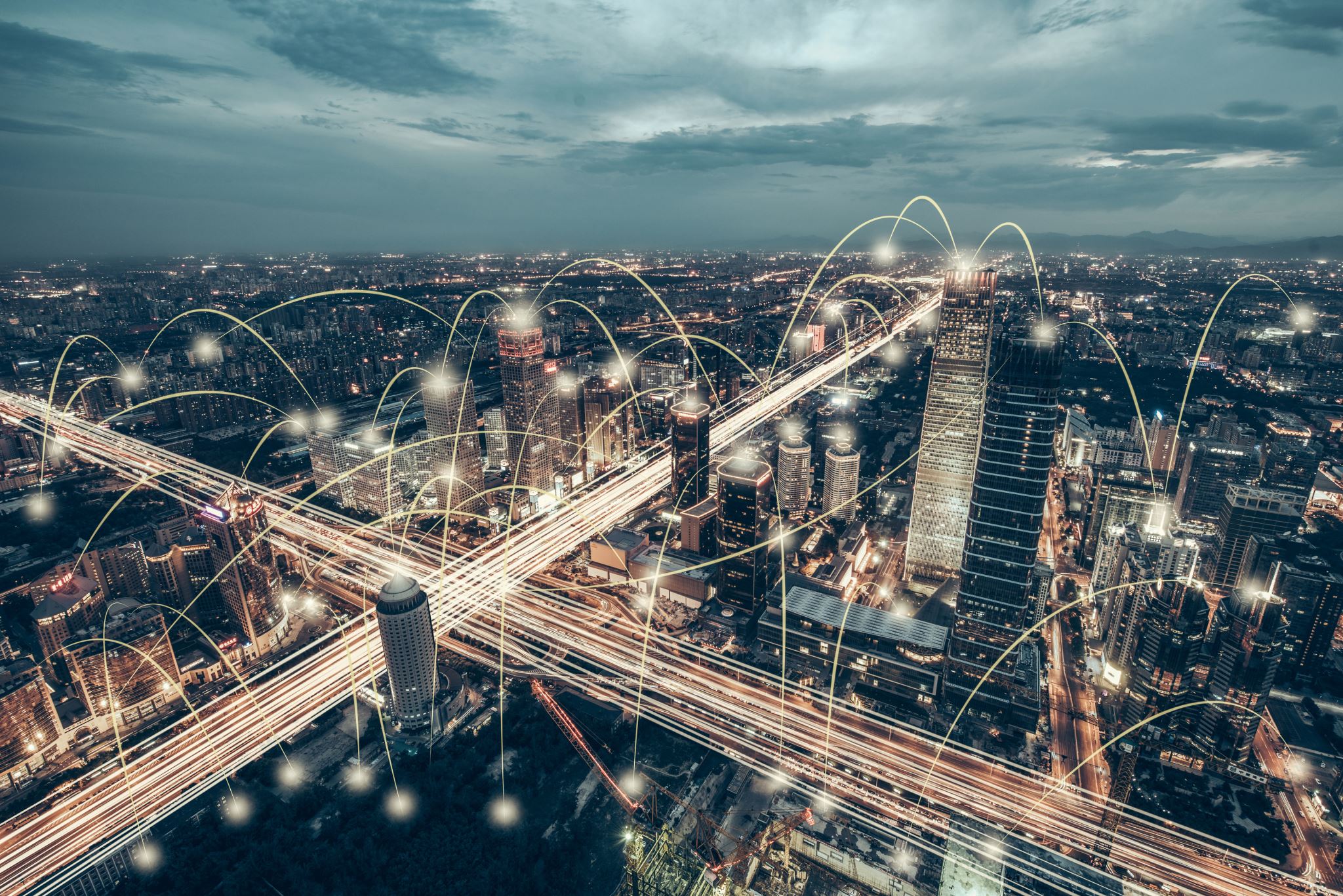 Microsoft data center development project
Project Timeline and Project Development Details
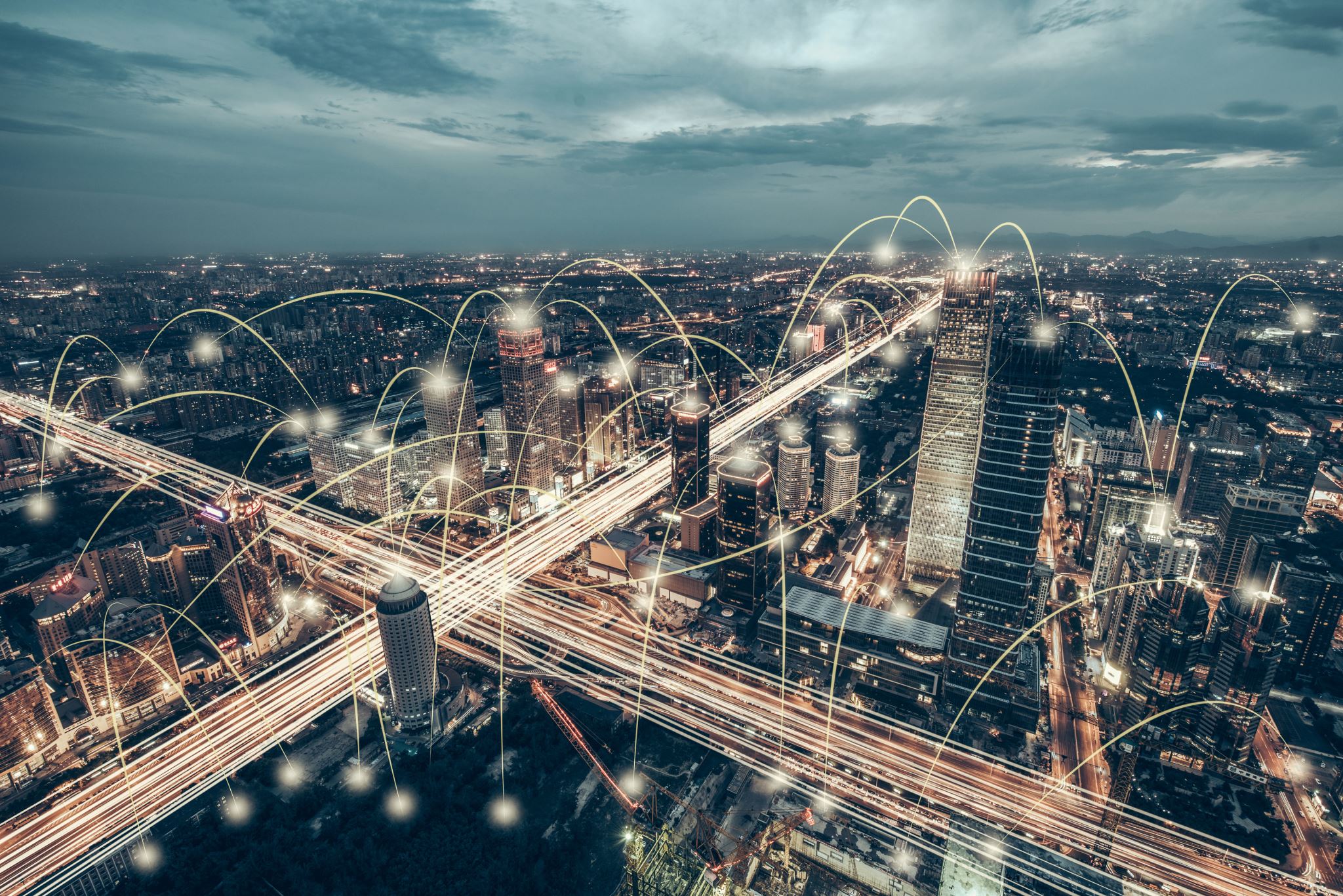 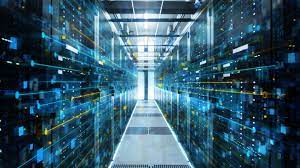 Microsoft data center development project
Questions + Answers